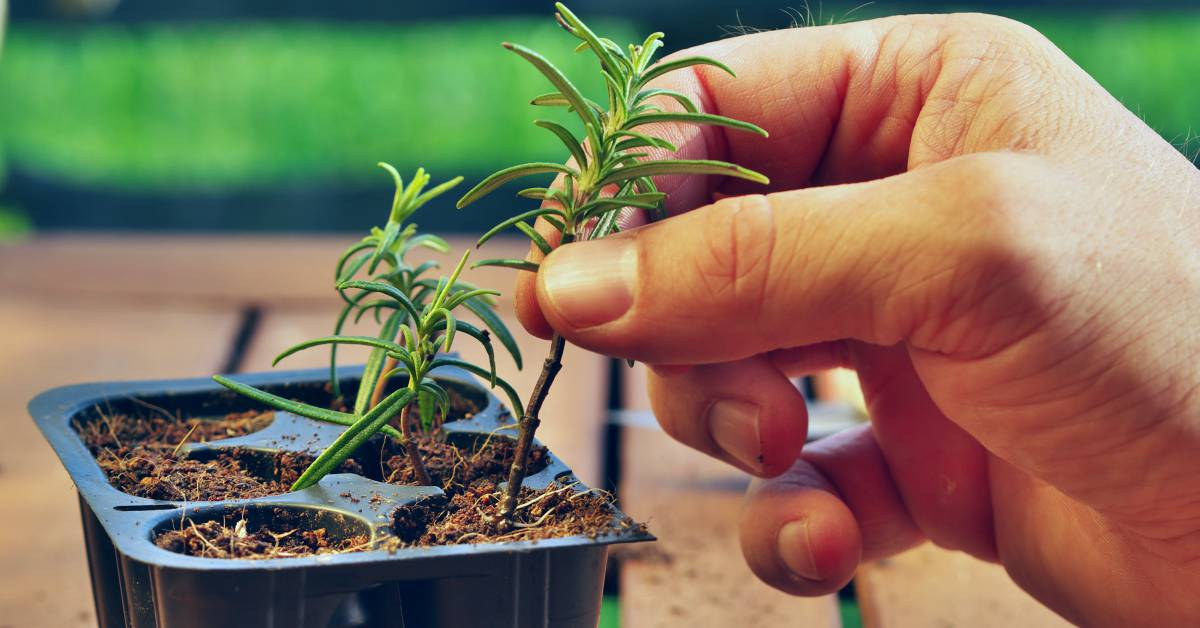 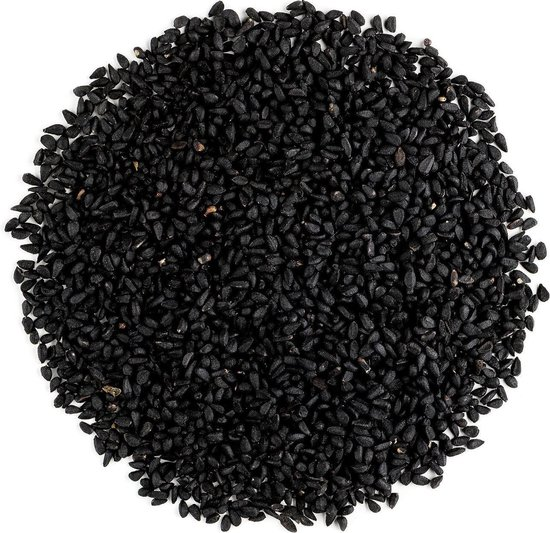 Vermeerderen
 Periode 3 Glasteelt en Boomteelt
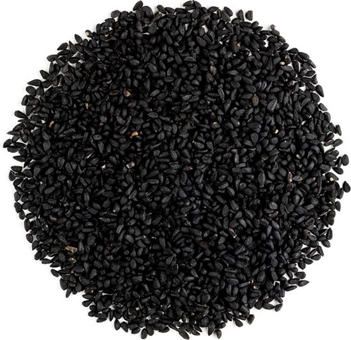 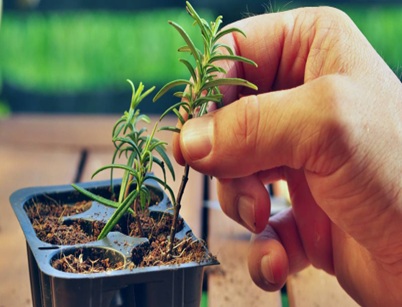 Planning lessen
Les 1: Generatieve vermeerdering:  Algemeen, Eisen die we aan zaad 	stellen & Kiemingsfactoren

Les 2: Generatieve vermeerdering: Bewerkingen bij zaden plaats en 	methodes van zaaien , Varens

Les 3: Vegetatieve vermeerdering : Algemeen, Methoden , Bollen, Knollen 	Rhizomen Scheuren

Les 4: Vegetatieve vermeerdering: Afleggen, Marcoteren en Stekken

Les 5 Vegetatieve vermeerdering: Enten en In Vitro vermeerdering
Methode
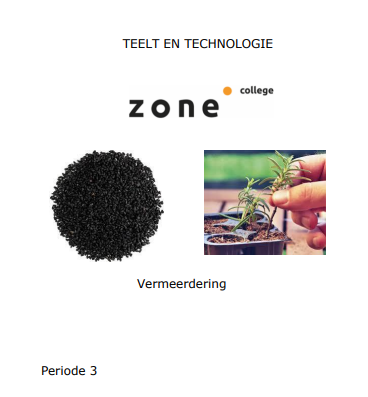 Les 5: vegetatieve vermeerdering:  

Enten
In Vitro Vermeerderen
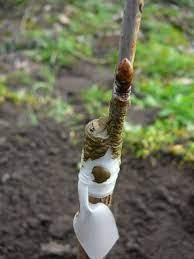 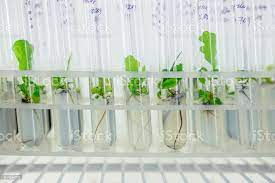 Les 5: vegetatieve vermeerdering:  

Enten
Enten is het laten vergroeien van een knopdragend plantendeel (ent) met een worteldragend plantendeel (onderstam). Je noemt enten ook wel veredelen. (verwar dit niet met kruisen)
Het te vermeerderen ras zet met dus op het wortelstelsel van een ander ras.
Je laat de cambiumlagen met elkaar vergroeien.
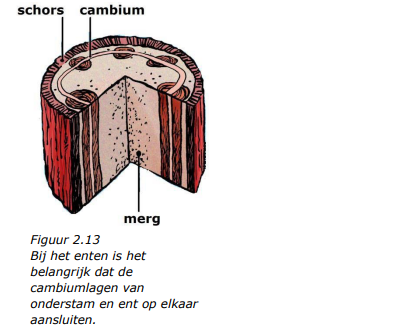 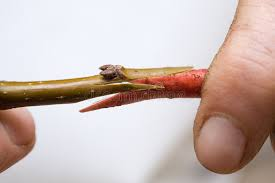 Les 5: vegetatieve vermeerdering:  

Enten
Waarom enten?
.
Er is geen andere vermeerderingsmethode. 
Resistentie tegen bepaalde ziektes. 
Er is een gunstige werking van de onderstam op de groeikracht en productie. 
De lengtegroei wordt afgeremd door de onderstam, 
Aanbieden van meer assimilerend oppervlak
Les 5: vegetatieve vermeerdering:  

Enten
Nadelen van enten
1. wildopslag.
2. overdracht van ziektes van de onderstam 
3. uitgestelde onverenigbaarheid. 
4. grote kennis en vaardigheid. 
5. arbeidsintensief en kostbaar.
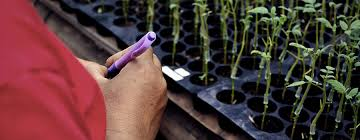 Les 5: vegetatieve vermeerdering:  

Enten
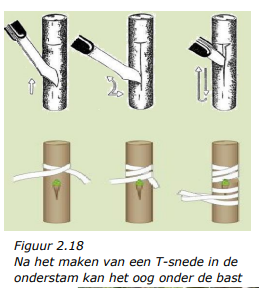 Les 5: vegetatieve vermeerdering:  

Enten
Verschillende manieren:
Copuleren
Plakenten (plakken)
Achter (onder) een lip en op een voet
Oculeren
Kroonenten
Driehoeken of driehoeksenten
Spleetenten
Andere entvormen zijn o.a. zoogenten, stekenten 
    (stenten) en chip-budding
Les 5: vegetatieve vermeerdering:  

Enten
Les 5: vegetatieve vermeerdering:  

In Vitro Vermeerderen
In vitro is het produceren van planten uit plantedelen of zaden, op kunstmatige voedingsbodems, onder sterieleomstandigheden in doorzichtige kunststof en glazen potten en bakjes.
 (in vitro is “in glas”, i.t.t. in vivo = “in grond”).
Massaal en snel vermeerderen onder volledig controleerbare omstandigheden in laboratoria vormen de grootste voordelen van in vitro. Een belangrijke eis die men aan plantmateriaal moet stellen is de uniformiteit.
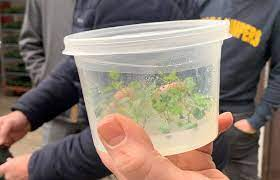 Les 5: vegetatieve vermeerdering:  

In Vitro Vermeerderen
In vitro vermeerdering dient te geschieden onder steriele omstandigheden, dus vrij van ziektekiemen, omdat een eventueel aanwezige schimmel in de kweekcel een
ideaal klimaat vindt om zich snel en ongestoord te kunnen vermeerderen.
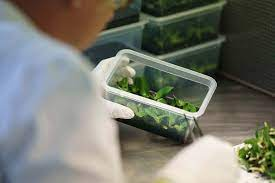 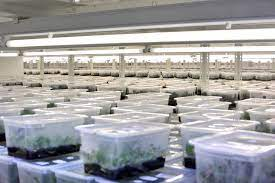 Les 5: vegetatieve vermeerdering

In Vitro Vermeerderen

Voedingsbodem. Bij weefselkweek of meristeemcultuur maak je gebruik van een voedingsbodem. Dit is het medium waarop de plantjes groeien. Door de groeiomstandigheden en de samenstelling van de voedingsbodem te veranderen is het mogelijk de groei te sturen naar wortels, scheuten of vormloze celmassa’s. De voedingsbodem wordt voor gebruik steriel gemaakt. Doe je dat niet, dan zouden er ook schimmels en bacteriën op groeien.
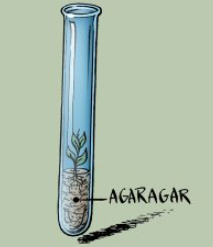 Les 5: vegetatieve vermeerdering

In Vitro Vermeerderen
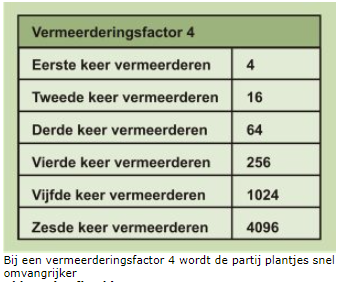 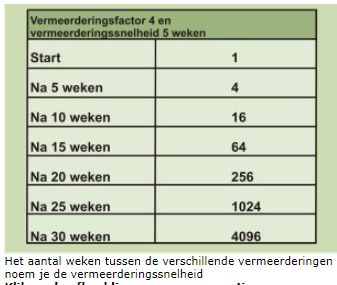 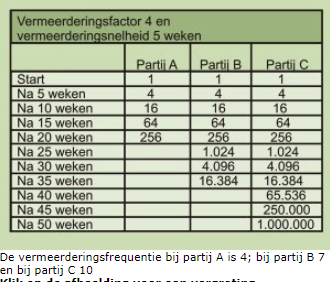 Les 5: vegetatieve vermeerdering

In Vitro Vermeerderen

Groeiregulatoren zijn natuurlijke of kunstmatige planthormonen, die de groeiprocessen in de plant sturen. Ze ‘sturen’ de weefselkweekplantjes min of meer in de richting van een bepaalde groei. Zo stimuleren auxinen de wortelgroei en cytokininen de spruitgroei. Deze groep stoffen vormt een belangrijk onderdeel van het groeimedium.
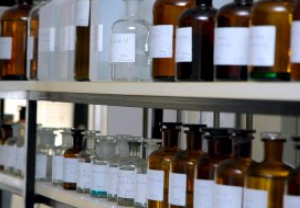 Les 5: vegetatieve vermeerdering:  

In Vitro Vermeerderen
Weefselkweek
Dit is een techniek waarbij uit planteweefsel of delen daarvan planten worden gekweekt:
Meristeemcultuur
Calluscultuur
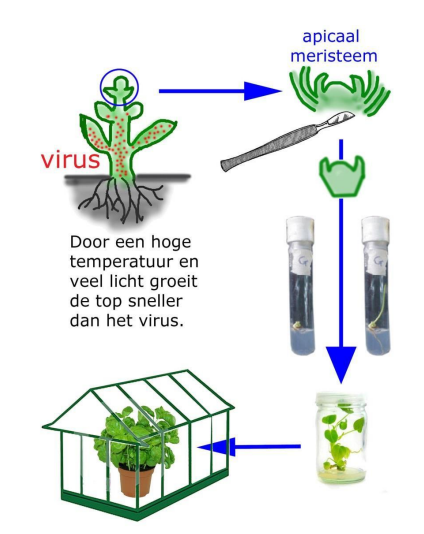 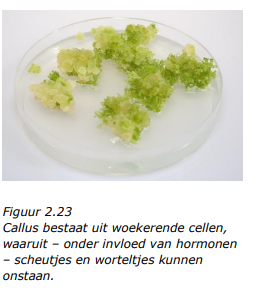 Les 5: vegetatieve vermeerdering:  

In Vitro Vermeerderen
Weefselkweek
Dit is een techniek waarbij uit planteweefsel of delen daarvan planten worden gekweekt:

Embryocultuur
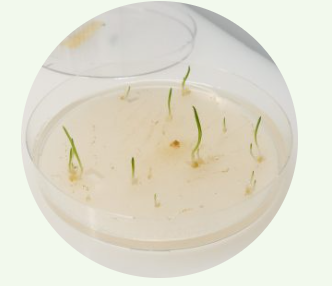 Hier hebben we te doen met 
een generatieve vermeerdering.
De toepassingen zijn:
- het zaaien van orchideeën.
- het opkweken van zaden met 
grote kiemrust, zonder zaadhuid.
- het voorkomen van embryo-arbortie.
Les 5: vegetatieve vermeerdering:

Maak nu lesbrief 5
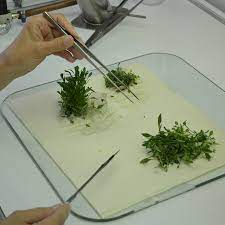